Fyzika 9.ročník ZŠ
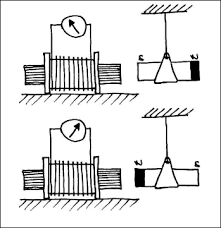 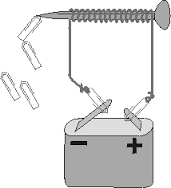 Elektromagnetické  jevy
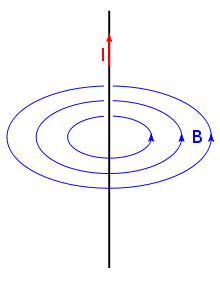 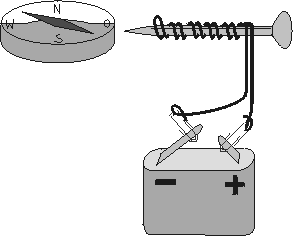 Creation  IP&RK
O B S A H:
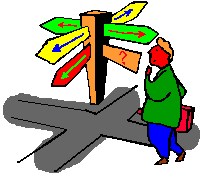 MP vodiče s proudem, cívka
MP cívky s proudem
Elektromagnet, zvonek, relé a jistič
Působení MP na cívku s proudem
Elektromotor
Elektromagnetická indukce
Magnetické pole kolem vodiče s proudem
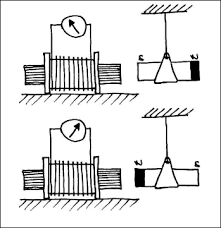 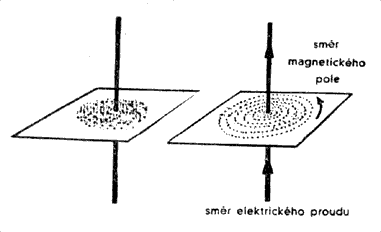 Kolem každého vodiče, kterým prochází elektrický proud, je magnetické pole.
2
1
3
0
A
-
+
-
+
Magnetické pole kolem vodiče s proudem
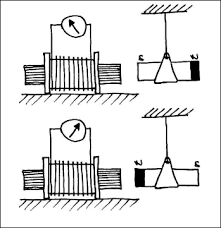 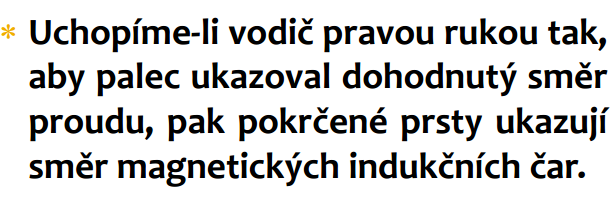 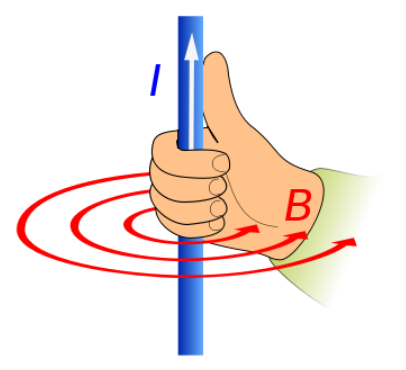 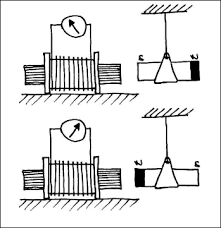 Trocha historie …
Elektrická cívka
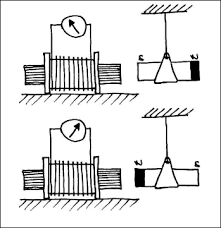 Cívka je elektronická součástka, která se používá 
v elektrických obvodech (například ke zesílení magnetického
 pole vodiče s proudem).
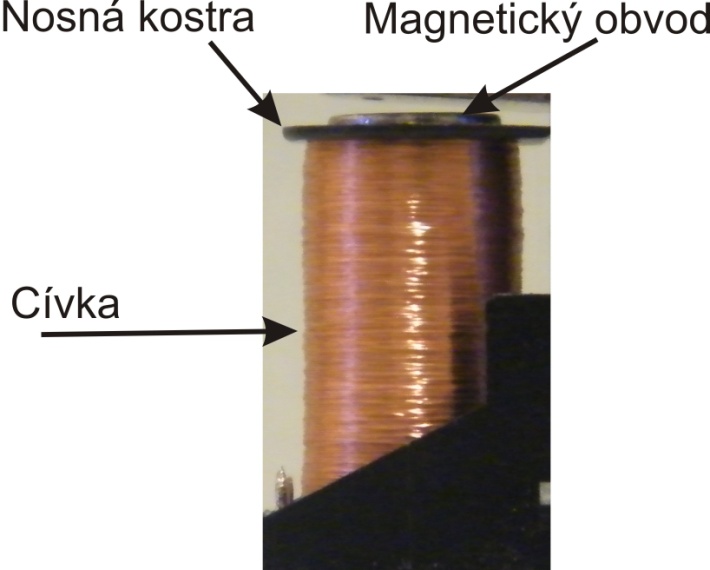 Cívka se skládá z vodiče navinutého na izolační nosnou kostru. Vinutí může být jednovrstvé (solenoid) nebo vícevrstvé.
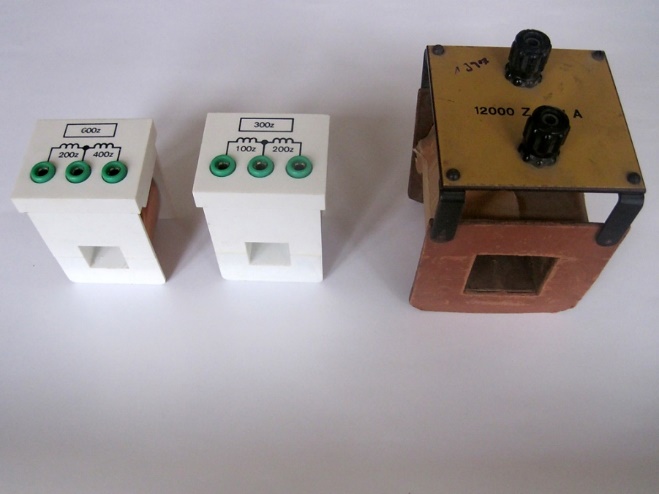 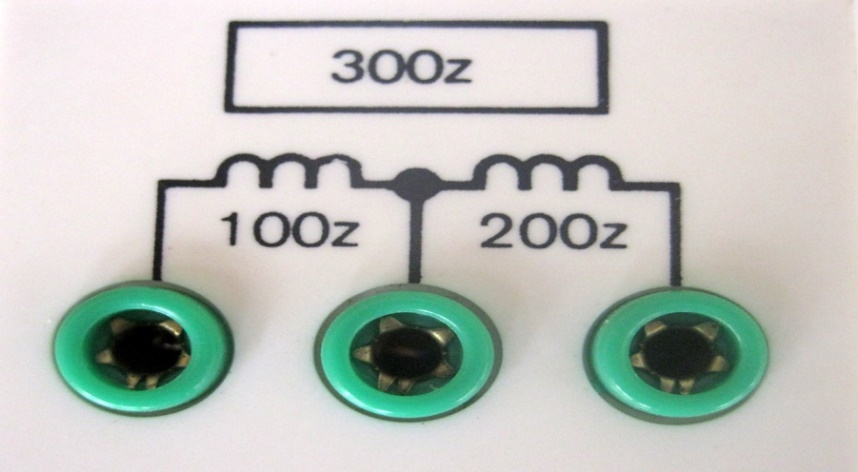 Magnetické pole kolem cívky s proudem
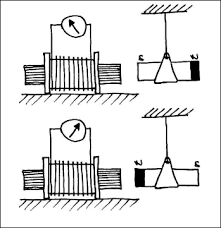 Cívka s proudem má kolem sebe magnetické pole podobné poli kolem tyčového magnetu.
Na jednom konci cívky je severní a na druhém konci je jižní magnetický pól. Přitom při změně polarity na zdroji se magnetické póly vymění.
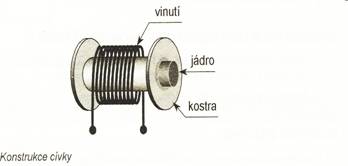 Ke zvětšení magnetických 
vlastností se dovnitř cívky vkládá  jádro z magneticky 
měkké oceli.
magnetické účinky cívky závisí na velikosti proudu
 a počtu závitů
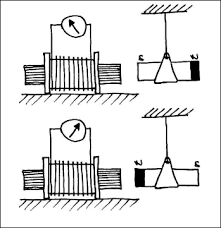 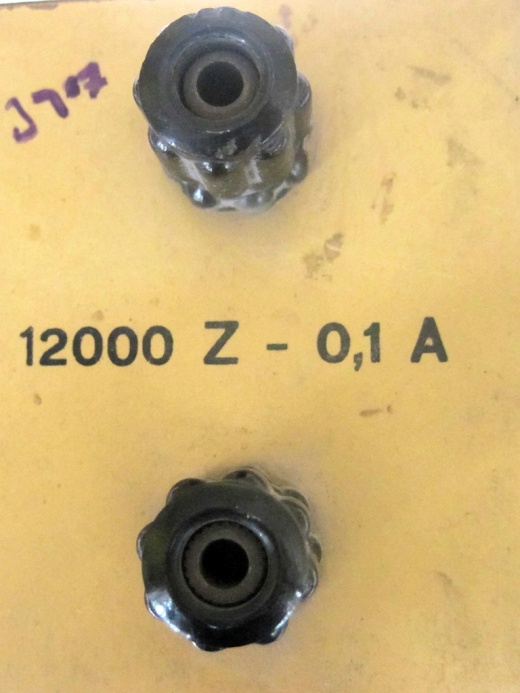 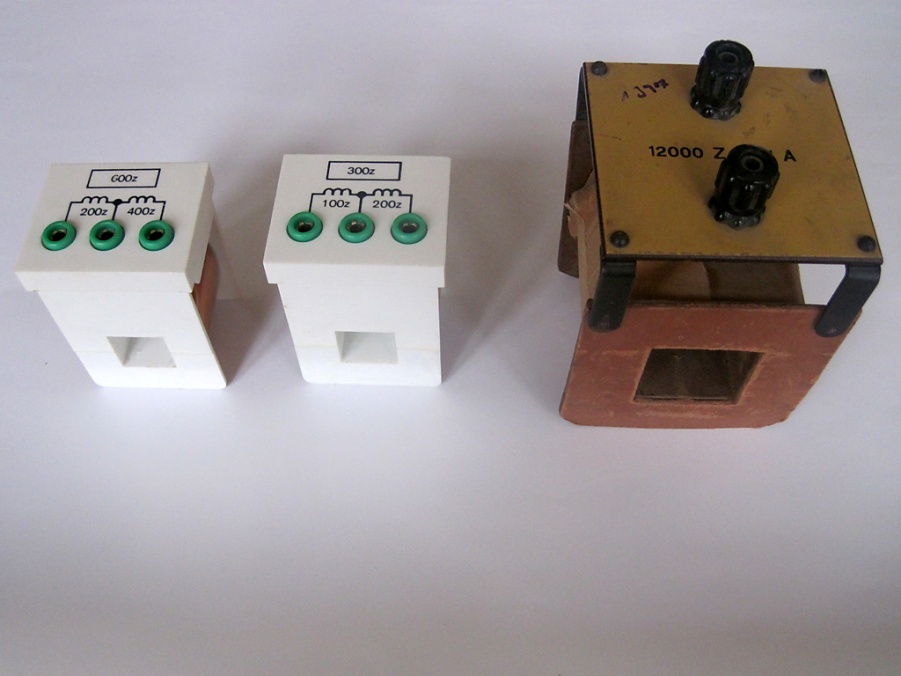 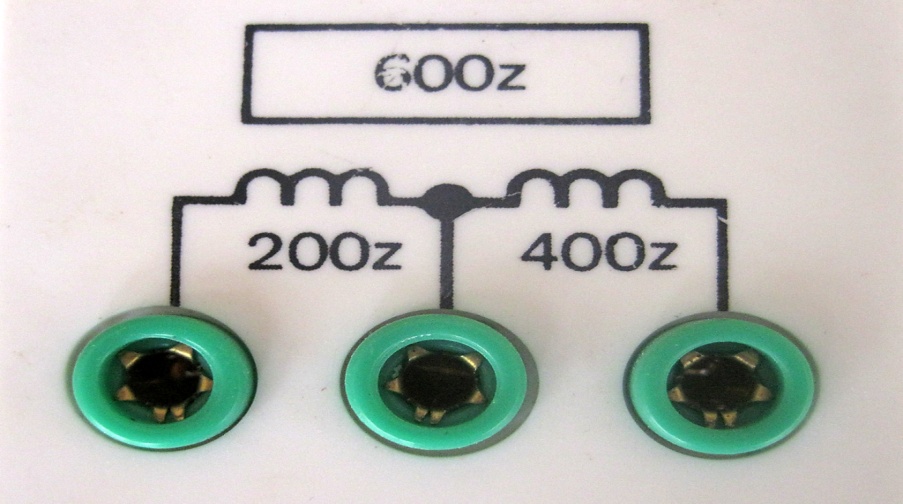 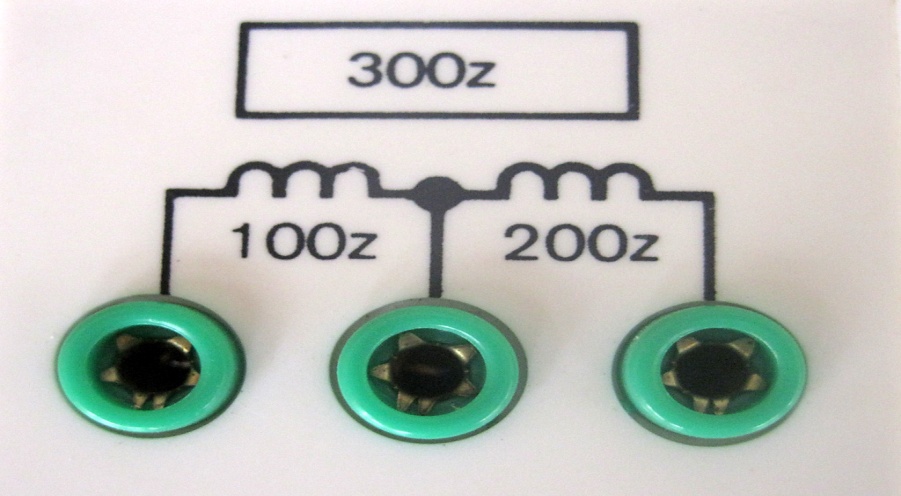 Magnetické pole cívky s proudem
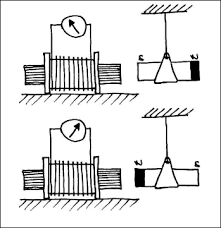 Ampérovo pravidlo 
pravé ruky:
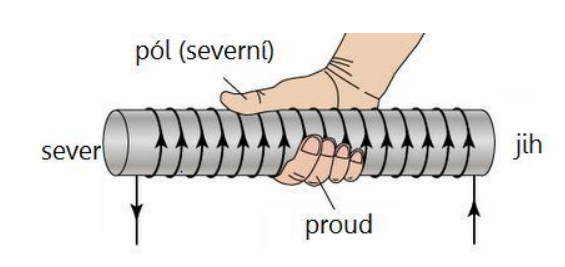 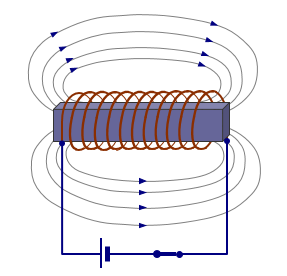 S
N
Položíme-li pravou ruku na cívku tak, aby zahnuté prsty ukazovaly směr proudu v jejích závitech, potom odtažený palec ukazuje  severní pól cívky.“
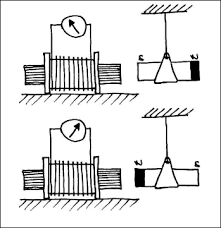 Procvič - na každé cívce vyznač póly
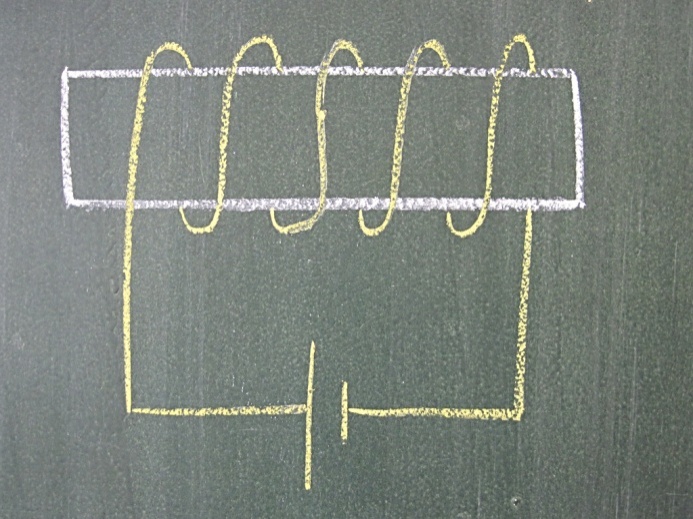 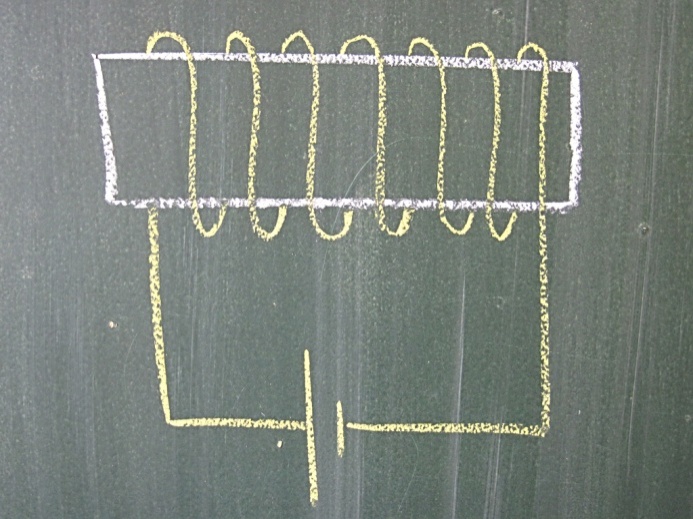 N
S
S
N
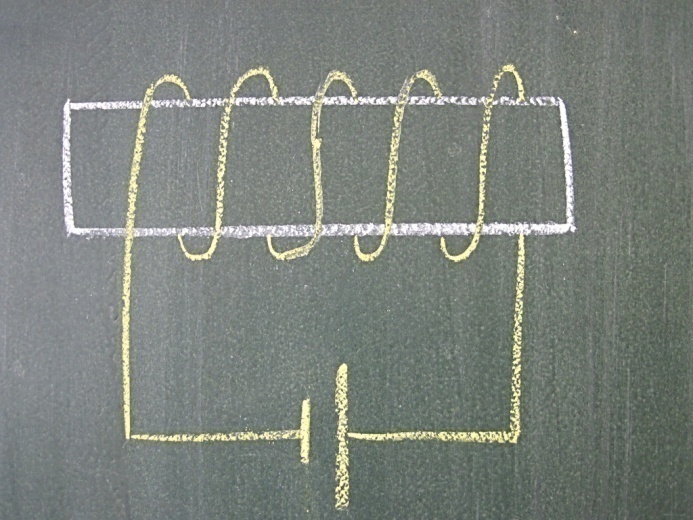 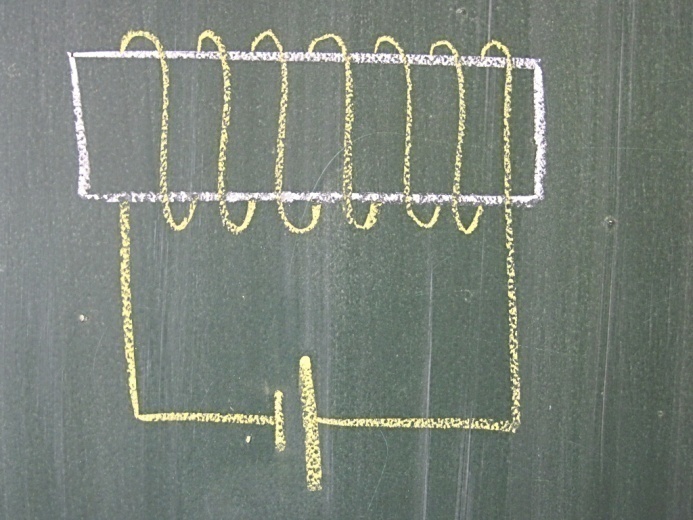 S
N
S
N
Elektromagnet a jeho využití
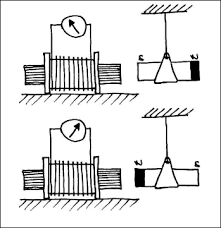 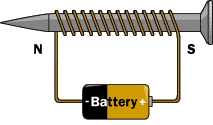 Elektromagnet = cívka s jádrem z magneticky měkké oceli, které se při průchodu elektrického proudu stává dočasným magnetem.
Elektromagnety se v praxi využívají častěji 
než trvalé magnety.
Hutní průmysl – sběr kovového šrotu
Elektrotechnika – zvonek, relé, jistič
Brzdy tramvají, obráběcích strojů
zdravotnictví
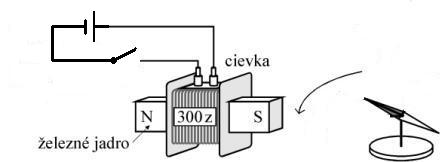 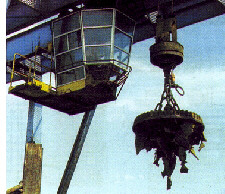 Čím větší proud prochází cívkou a čím větší počet závitů má cívka, tím větší magnetické pole vzniká.
Porovnej 
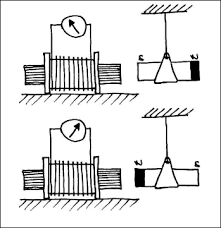 Elektromagnet
Trvalý magnet
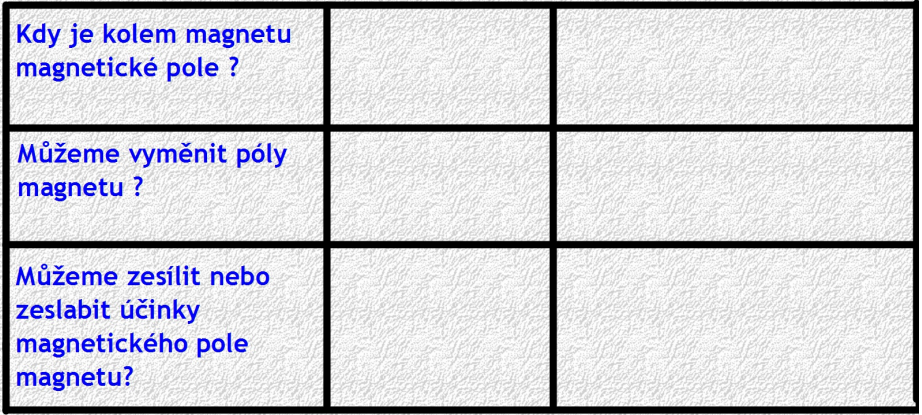 S T Á L E
Jen pokud cívkou prochází el. proud
NE, jsou stálé
ANO, vyměníme-li svorky el. napětí
ANO, změnou proudu procházejícího cívkou elektromagnetu
N E
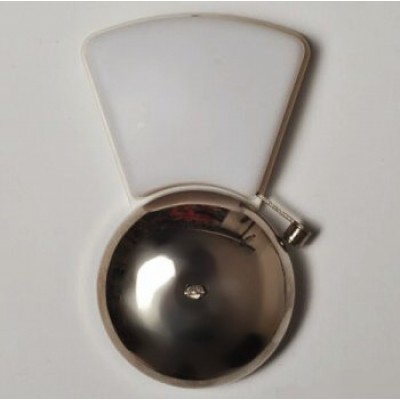 Elektromagnetický
zvonek
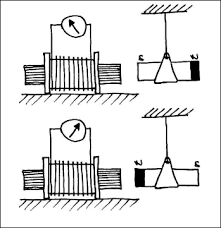 princip
 – při stisku tlačítka se uzavře el. 
    obvod a začne jím procházet elektrický 
    proud 
→ z cívky se stane elektromagnet a
     přitáhne k sobě paličku, která udeří do 
     bubínku 
→ tím přestane obvodem protékat elektrický
    proud 
→ palička se vrátí zpět → cyklus se opakuje
Elektromagnetické relé
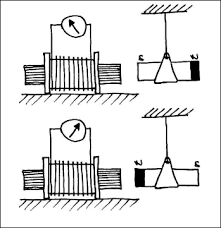 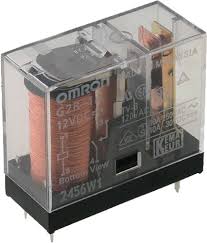 Elektromagnetické relé se užívá ke spínání nebo vypínání obvodů s velkým elektrickým proudem (řízený obvod) malým proudem v jiném obvodu (řídící obvod).
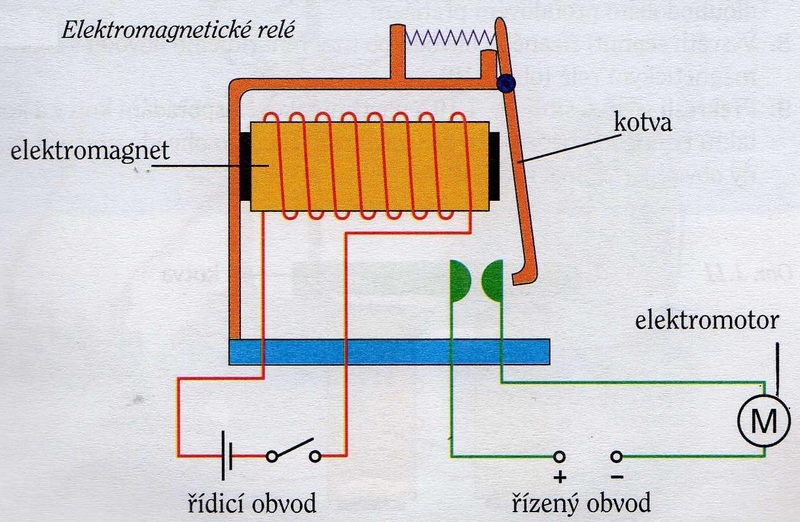 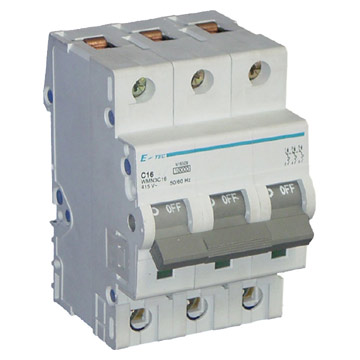 Elektromagnetický jistič
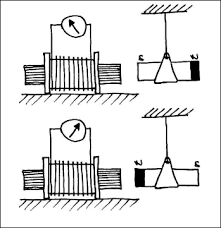 Jistič se užívá na automatické přerušení obvodu (zkrat, dlouhodobý průchod zvýšeného proudu).
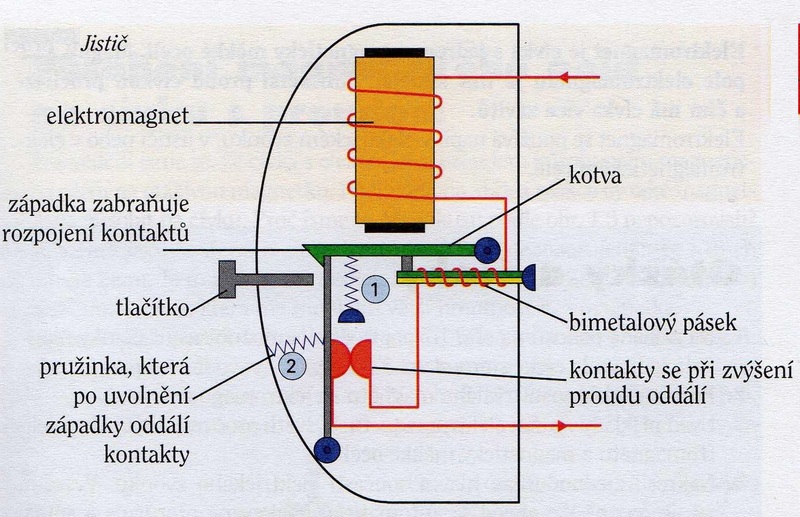 Působení MP na cívku s proudem
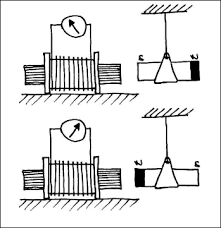 cívkou neprochází el. proud – osa cívky je kolmá na 
mag. indukční čáry vnějšího stejnorodého mag. pole
Po zapnutí kolem cívky vznikne MP, z cívky se stane magnet.
3. Získáme dva magnety -severní pól vnějšího MP bude odpuzovat severní pól cívky a přitahovat její jižní pól, díky tomu se cívka otočí o 90°.
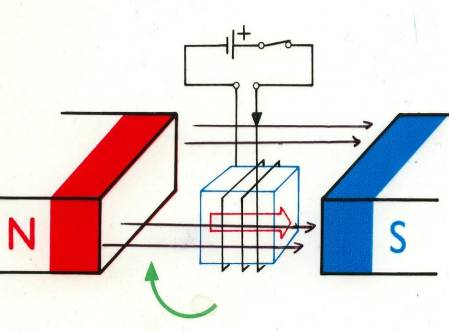 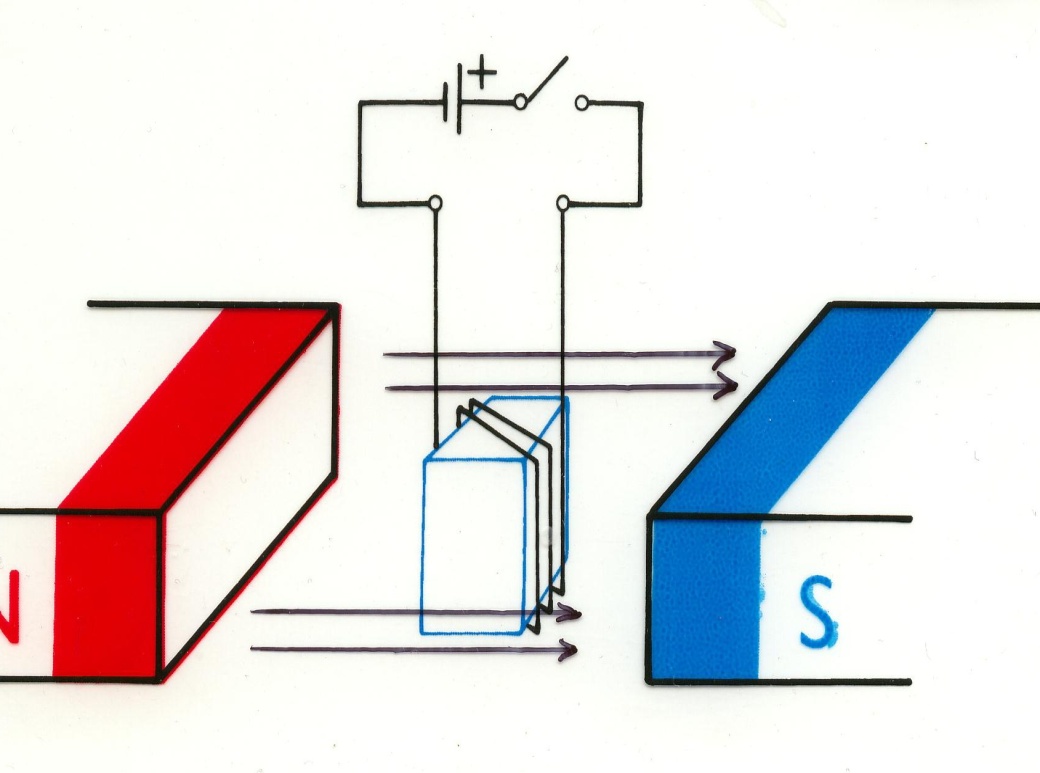 Působení MP na cívku s proudem
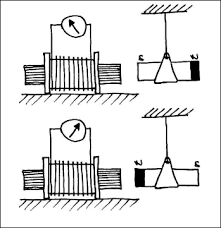 Cívka s EP otáčivá kolem osy kolmé k mag. ind. čarám vnějšího MP se ustálí vždy tak, že naproti sobě budou nesouhlasné póly magnetického pole cívky a vnějšího MP.
Platí:
Pokud změníme polaritu zdroje, póly cívky si vymění pozici a celá cívka se díky tomu otočí o 180°.
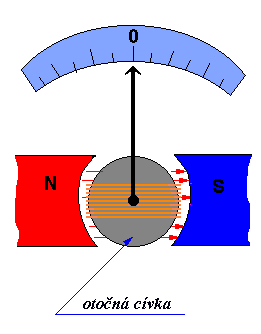 Využití – magnetoelektrické měřící přístroje, které se používají k měření proudu a napětí.
Elektromotor
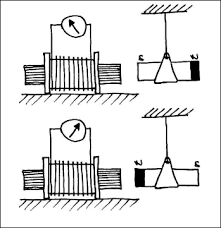 točivý stroj
 přeměňuje elektrickou energii na mechanickou
 využívá otáčivé účinky MP na cívku s proudem
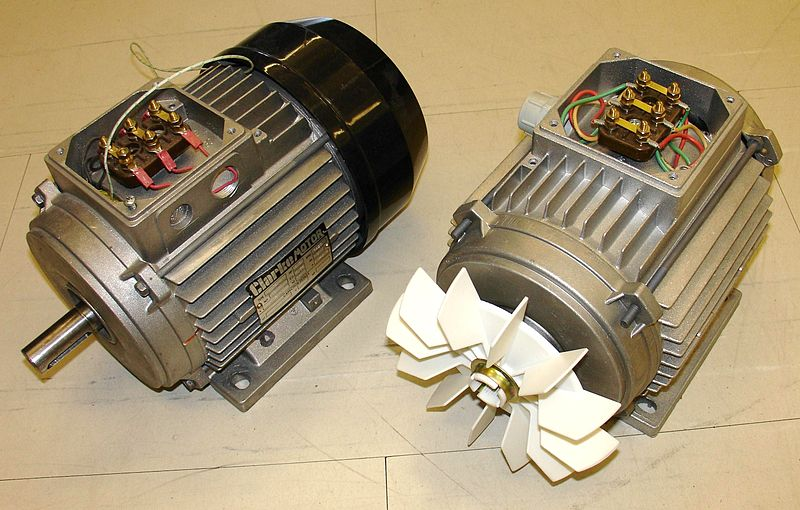 nejjednodušší elektromotor je stejnosměrný 
použití: autíčko na dálkové ovládání, pohon tramvají, elektrické lokomotivy, vysavače, …
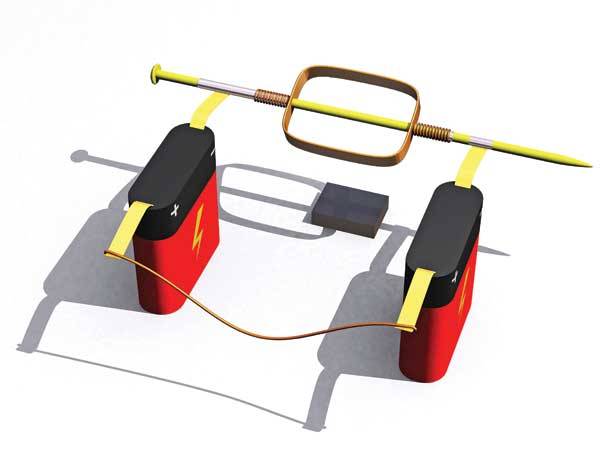 Elektromotor - složení
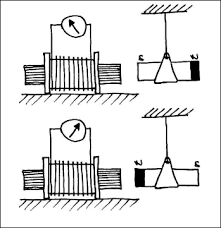 Stator – nepohyblivá část – obal motoru – je tvořen trvalým magnetem nebo elektromagnetem 
Rotor – pohyblivá část – vložená do dutiny statoru – tvořena cívkou a komutátorem
Komutátor – zajišťuje změnu směru proudu v cívkách
Magnety statoru
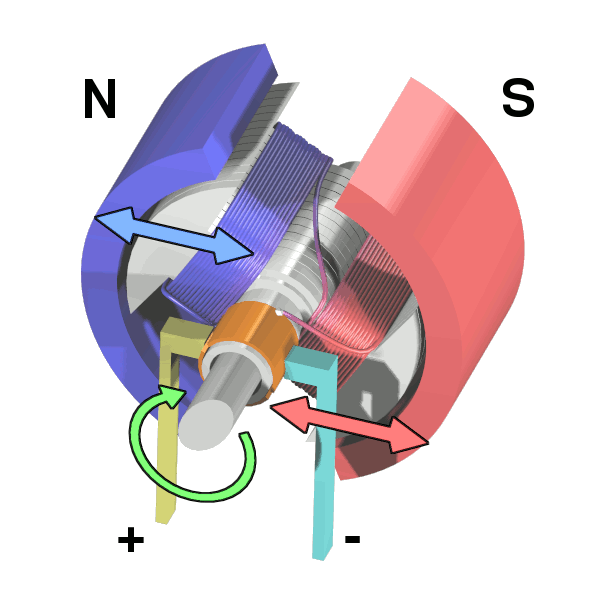 Cívky rotoru
Komutátor
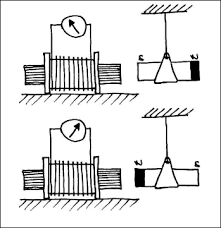 Komutátor - princip činnosti
zařízení, které mění směr proudu v cívce
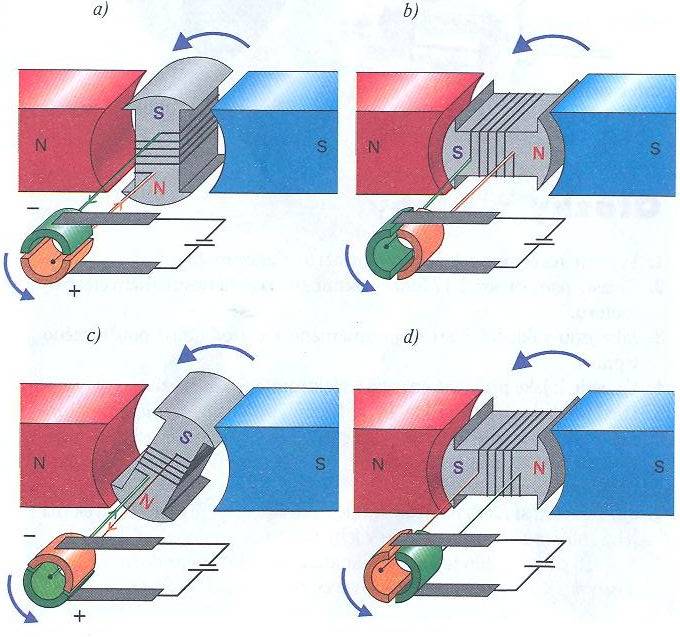 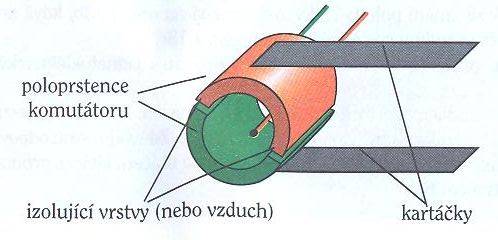 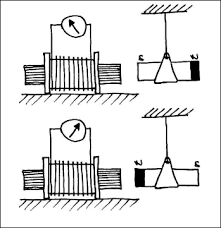 Elektromotor - videa
http://www.otevrenaveda.cz/sd/novinky/videogalerie/nezkreslena-veda/170123-nezkreslena-veda-iii-jak-funguje-elektromotor-.html
http://www.youtube.com/watch?v=1OP7VimnJR8&feature=fvst
http://www.youtube.com/watch?v=1G1bG6mtO5k&NR=1
http://www.youtube.com/watch?v=OS-ihkq8mKI&feature=related
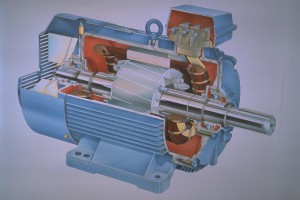 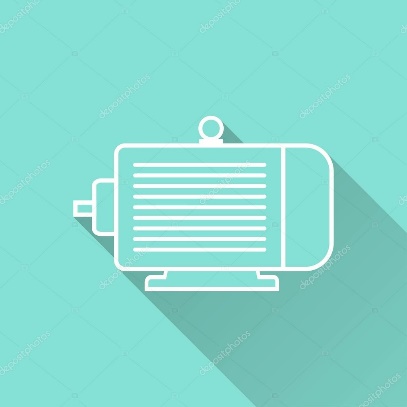 Cívka v magnetickém poli
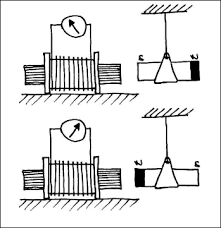 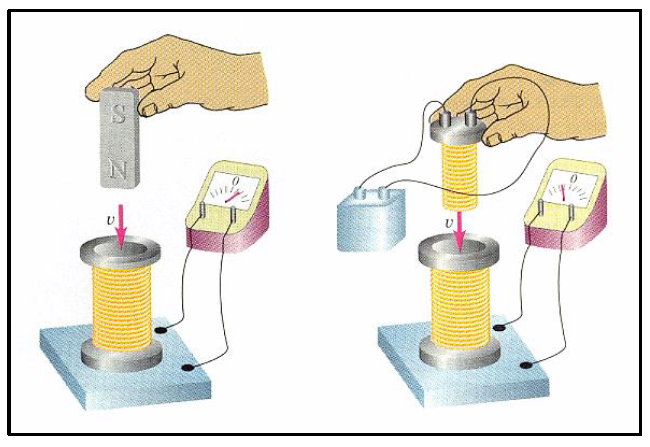 Pokusíme se pohybovat magnetem uvnitř cívky (zasouvat, vysouvat) – pozorujeme výchylky na ampérmetru.
Jestliže je magnet vůči cívce v pohybu, vytváří kolem sebe časově proměnné magnetické pole a do závitů cívky se indukuje elektromotorické napětí; obvodem prochází proud.
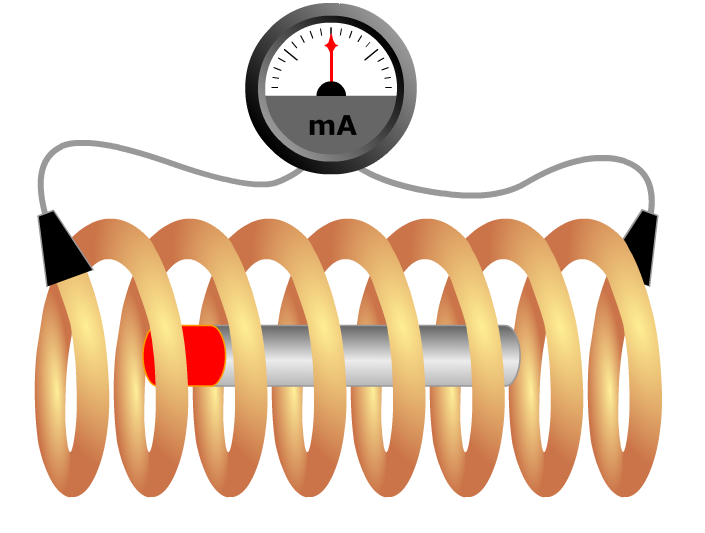 Ručka měřícího přístroje se vychyluje v závislosti na pohybu magnetu.
Elektromagnetická indukce
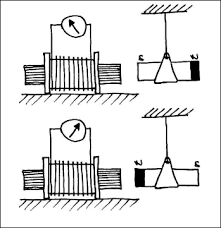 Pohybující se magnetické pole je schopno aktivovat volné elektrony ve vodiči, tj. indukovat ve vodiči napětí a v důsledku toho elektrický proud - tento děj se nazývá elektromagnetická indukce.
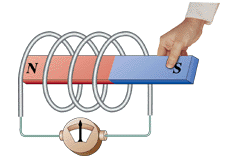 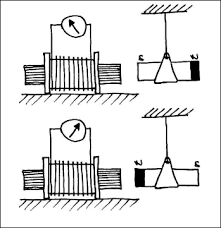 Elmag. indukce - základní princip:
Každá změna magnetického pole indukuje ve vodičích nacházejících se v tomto poli napětí, které se stává v uzavřeném obvodu příčinou elektrického proudu.
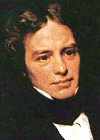 Michael Faraday - 1831
Napětí které vzniká při zesílení magnetického pole má opačnou polaritu než při jeho zeslabení.
O fyzikovi
Elektromagnetická indukce - video
Elektromagnetická indukce
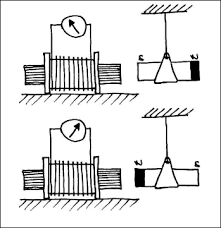 Tento jev se využívá v mnoha zařízeních, např.:
Zdroje – generátory (dynama, alternátory, magneta) 
Transformátory 
Motory (asynchronní) 
Indukční vařiče 
Přenos rádiového signálu
Bezdrátové dobíječky
Elektrické kytary…
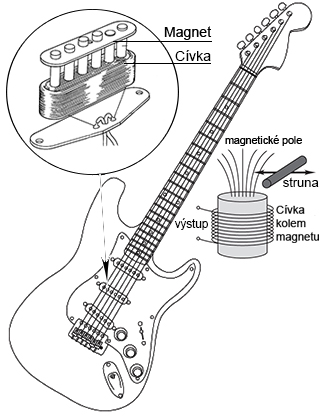 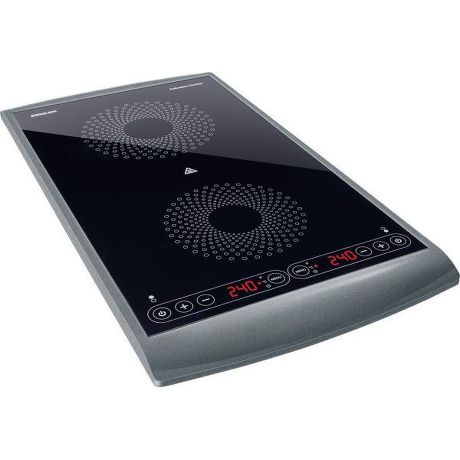 Transformátor
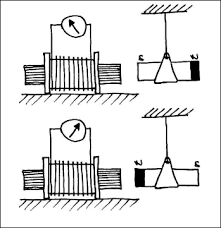 umožňuje měnit nižší napětí na vyšší a naopak
podstatou je elektromagnetická indukce
základní část tvoří dvě cívky, které mají společné
     jádro z magneticky měkké oceli
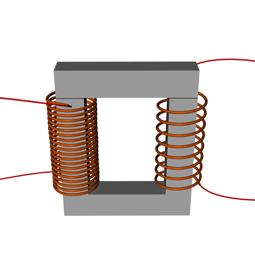 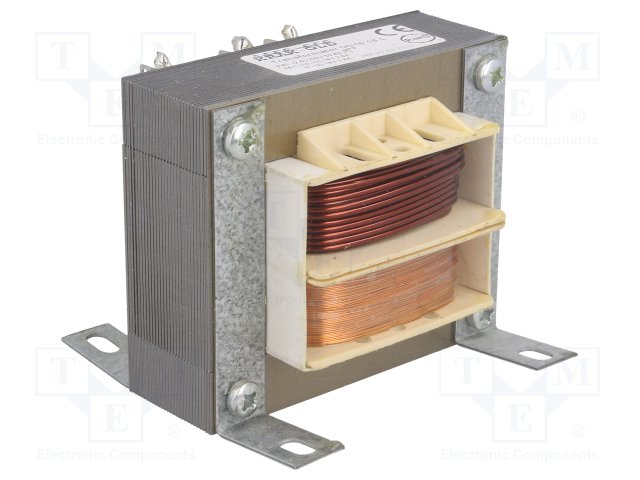 Více se dozvíme v učivu o střídavém proudu .
Generátor - Dynamo
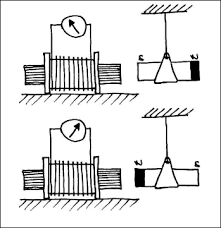 točivý elektrický stroj, přeměňující mechanickou energii z rotoru hnacího stroje na elektrickou energii ve formě stejnosměrného elektrického proudu. Jedná se o stejnosměrný generátor elektrické energie.
Dynamo se skládá ze statoru tvořeného magnetem nebo elektromagnetem a rotoru s vinutím a komutátorem.
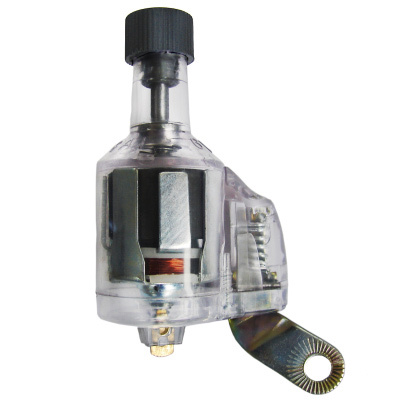 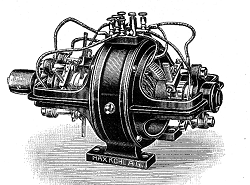 Až do nástupu polovodičových usměrňovačů bylo dynamo nejvýznamnějším zdrojem elektrické energie (ve formě stejnosměrného proudu) v průmyslu i dopravě. Dnes jsou dynama vytlačována spolehlivějšími a konstrukčně jednoduššími alternátory a zařízeními pro následné usměrnění vyrobeného střídavého proudu na proud stejnosměrný.
Generátor - alternátor
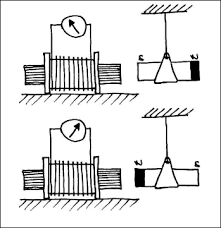 přeměňují mechanickou energii z rotačního pohybu hnacího stroje na elektrickou energii ve formě střídavého proudu vyváděného do zařízení elektrického rozvodu. 
je součástí mnoha dalších strojů a kvůli jednodušší konstrukci je používán i tam, kde před rozšířením polovodičových usměrňovačů kdysi sloužily stejnosměrné generátory - dynama
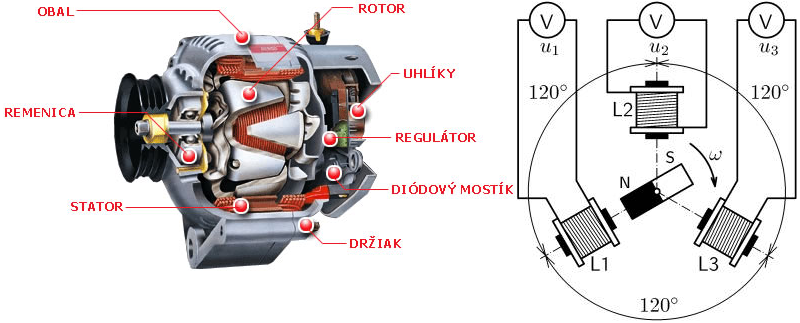 Elmag. indukce - souhrn
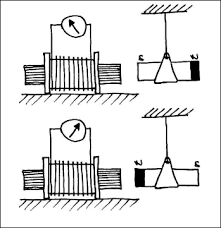 Změní-li se v okolí uzavřeného obvodu magnetické pole, vzniká v obvodu indukované napětí a začne ním procházet indukovaný elektrický proud. 
Jev se nazývá ELEKTROMAGNETICKÁ INDUKCE. 
Indukované napětí závisí na rychlosti a velikosti změny magnetického pole.
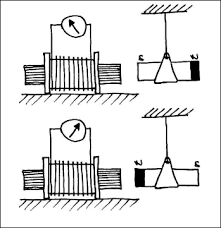 Směr indukovaného proudu určujeme podle tzv. Lenzova pravidla: indukovaný proud má vždy takový směr, aby svým účinkem působil proti příčině, která ho vyvolala.